Mendelian Genetics
Ch. 11-1, 11-2, 11-3 and 11-5
Part 1
Mendel
Vocabulary
Punnet squares
Monohybrid crosses
Gregor MendelThe Father of Heredity
Austrian monk in 1800’s 
Experimented with pea plants to contribute to our understanding of genetics
Genetics = study of heredity
Heredity = passing of traits to offspring
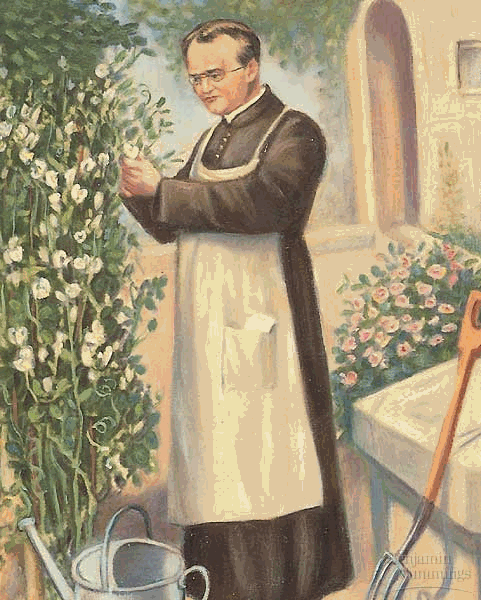 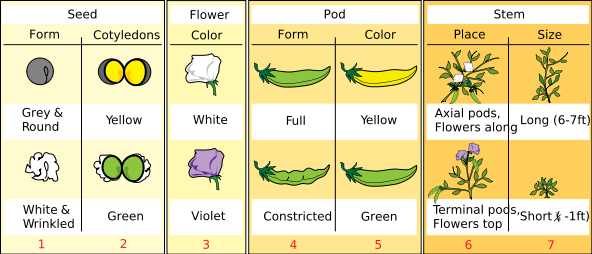 Who was Gregor Mendel?
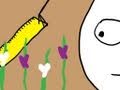 What is a trait?
Gene:  Chemical factors that determines traits, found on DNA

Trait:  A specific characteristic that varies from one individual to another. Ex. Height, eye color, earlobe attatchment

Alleles:  The different form of a trait
 Ex. Tall vs. short, blue vs brown, attached vs free
Principle of dominance:  some alleles are dominant and others are recessive.
Dominant:  form of trait that is exhibited (shown)
Tall = T        Tt    or   TT
Recessive:  form of trait that is only exhibited when dominant allele is not present.
Short = t       tt
Genotype:  genetic makeup
Heterozygous: hybrid, different
		 forms of traits.
Aa, Bb, Tt
Homozygous:  true breeding, pure same 	form of traits.
Homozygous dominant  (AA, BB, TT) 
Homozygous recessive (aa,bb,tt)
Phenotype:  physical appearance
Purple or white
Tall or short
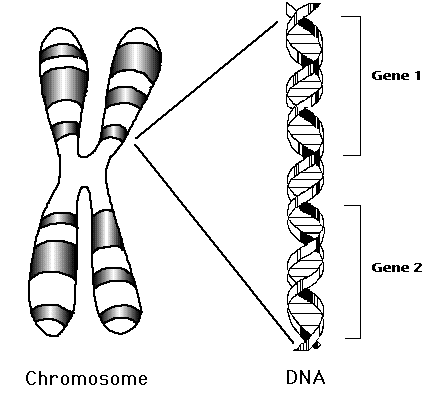 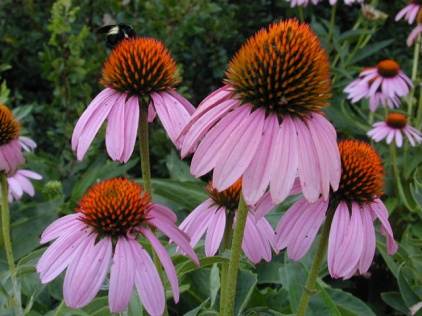 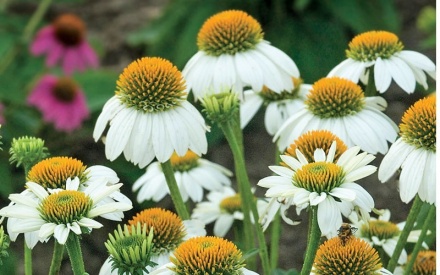 Punnet squares
Used to predict and compare the genetic variations that will result from a cross.
Monohybrid:  one gene
Dihybrid:  two genes
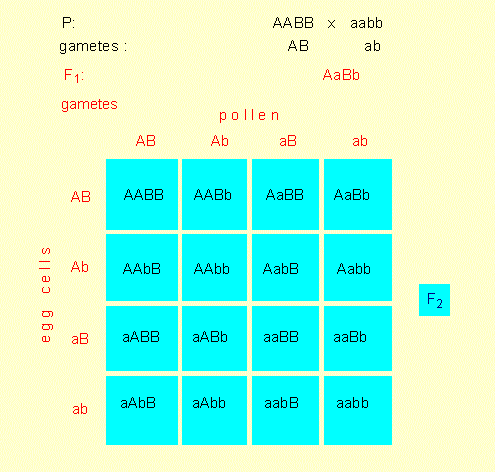 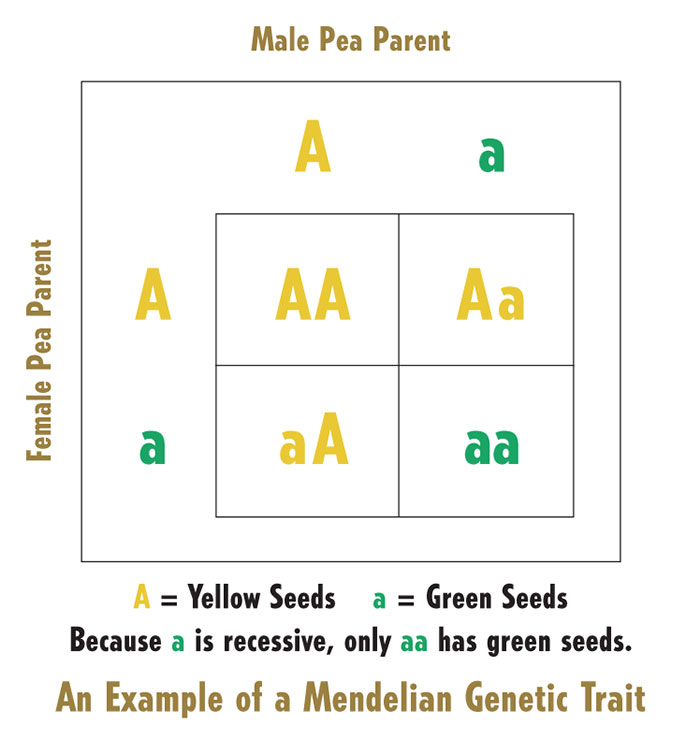 Monohybrid Cross
Single gene:  ex. Seed color
Yellow is dominant over green
Parent (P)
Female: heterozygous yellow (Yy)
Male:  heterozygous yellow (Yy) 
F1:  first generation
Phenotypic ratio:
3 yellow: 1 green
Genotypic ratio:
1YY:2Yy:1yy
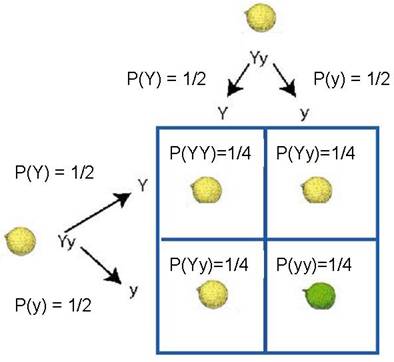 Dominant and recessive traits
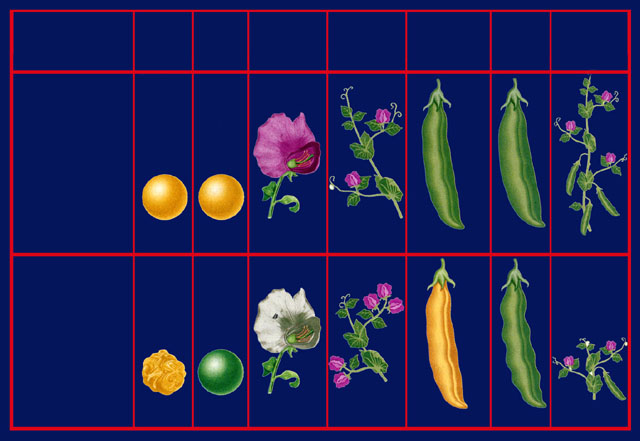 Seed  
shape
Flower 
color
Pod 
color
Seed 
color
Flower 
position
Pod 
shape
Plant 
height
Dominant 
trait
axial 
 (side)
purple
yellow
round
green
tall
inflated
Recessive 
trait
terminal 
(tips)
green
short
white
yellow
wrinkled
constricted
Part 2
Dihybrid crosses
Principle of independent assortment
Dihybrid cross
(Male  x  female)   BbSs x BbSs
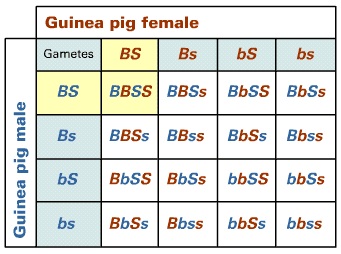 B = black
b = brown

S = smooth
s = curly
bS
BS
BS
bS
bs
Bs
bs
Bs
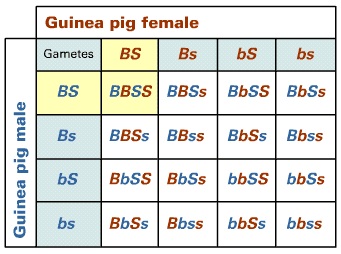 B = black
b = brown

S = smooth
s = curly
Genotypic ratio:
1 BBSS : 2 BBSs : 1 BBss: 2 BbSS : 4 BbSs: 2 Bbss : 1 bbSS : 2 bbSs : 1 bbss
Phenotypic ratio:
9 Black and Smooth : 3 Black and curly : 3 brown and Smooth : 1 brown and curly
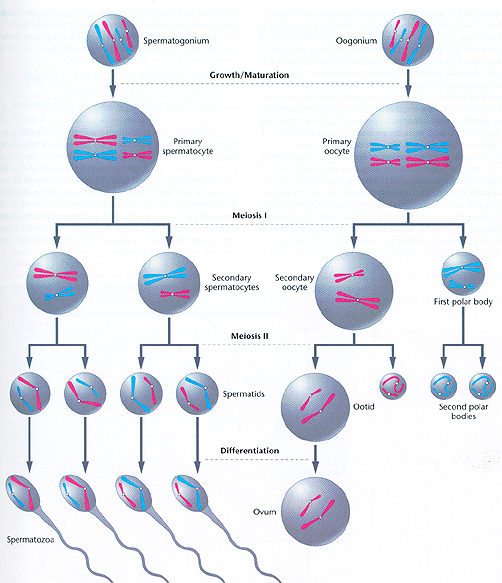 Remember
	Meiosis?
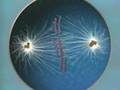 Mendel’s principles
Mendel’s Principle of Independent Assortment: Genes for different traits can segregate independently during the formation of gametes.
Used to predict
		outcomes of genetic
		crosses.
--Explains diversity
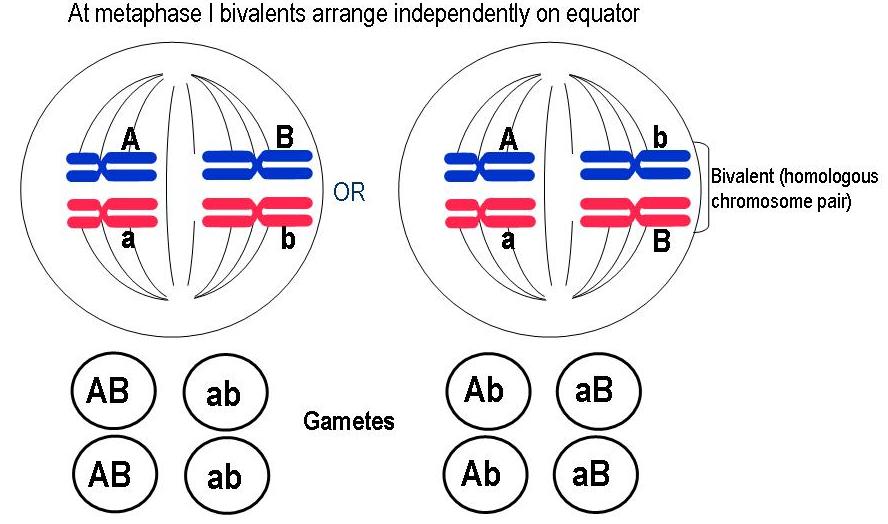 Segregation:
Separation:  When gametes are formed, traits found on different chromosomes separate from each other, alleles separate from each other.
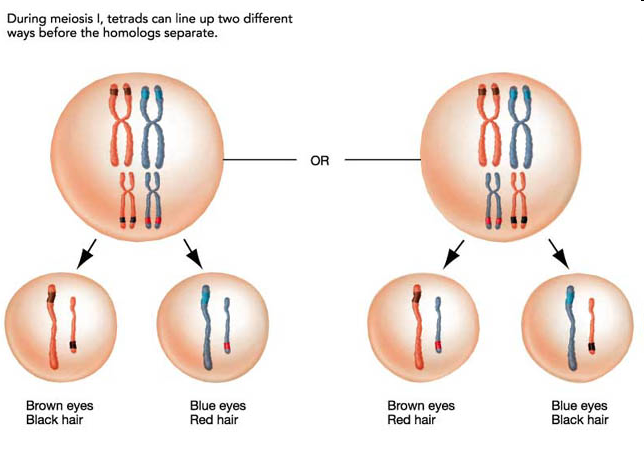 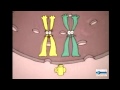 Summary of Mendel
Inheritance of biological characteristics is determined by genes.
If there is more than one form of a gene for a single trait, some forms (alleles) may be dominant, some may be recessive. 
Each adult has two copies of a gene and these copies separate from each other during gamete production.
Alleles for different genes usually segregate independently from each other. (independent assortment)
Part 3:
Non-Mendelian genetics
Incomplete dominance
Codominance 
Multiple alleles
Sex linked
Incomplete dominance
One allele is not completely dominant over other allele
	Blending of allele
Homozygous–phenotype
Homozygous–phenotype
Heterozygous – blended phenotype
C = color trait        R = red     W = white
Incomplete Dominance
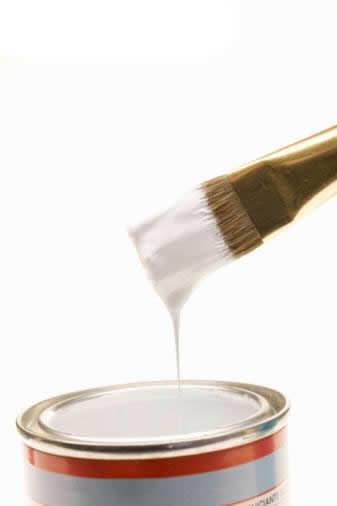 Red paint x red paint  red paint
White paint x white paint  white paint
Red paint x white paint  pink paint
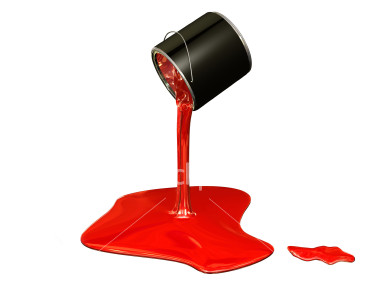 X
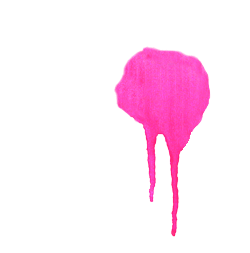 Codominance
Both alleles contribute to phenotype.
Homozygous –phenotype
Homozygous –phenotype
Heterozygous – mixture (not blending) phenotype
R = red     r = white
Codominance
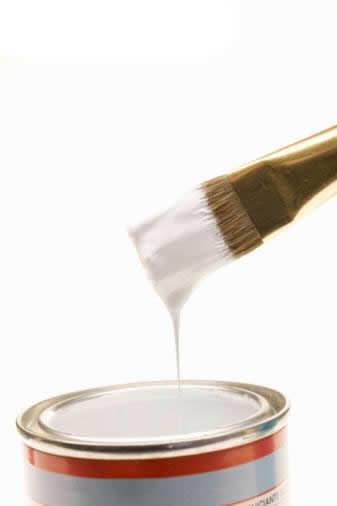 Red paint x red paint  red paint
White paint x white paint  white paint
Red paint x white paint  Red and white paint (still see red and still see white)
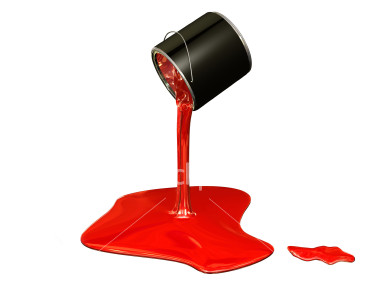 X
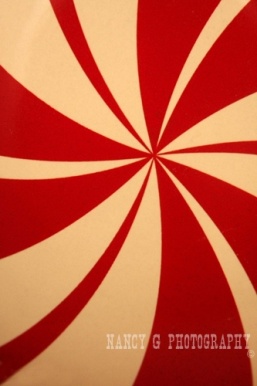 Multiple alleles
Genes have more than two alleles.
Blood type
Each individual can only have two alleles but more than two do exist.
Blood type alleles:  IA  and IB are codominant, both are dominant over i(O is lacking the allele).
Single gene, dominant traits
A cleft chin
Widow’s peak hairline
Hitchhiker’s thumb
Almond shaped eyes
Thick lips
Hair on the middle section of your finger
Polygenic traits
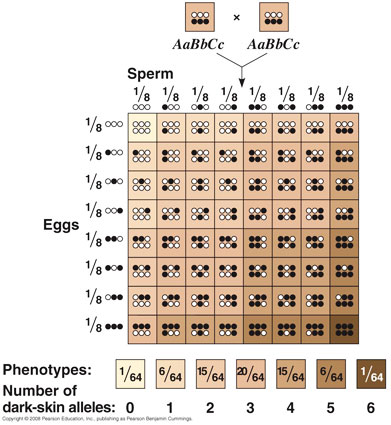 Two or more genes control a trait
Ex:  
Skin color humans
Eye color
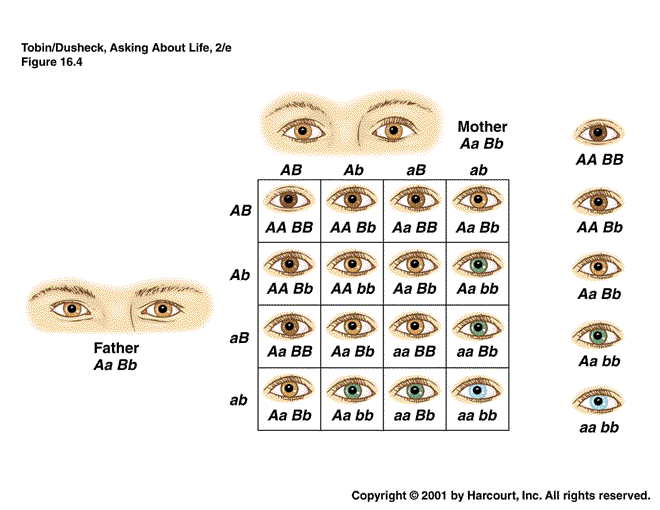 Sex determination
In humans 2n = 46, or 23 pairs.
There are 22 pairs of homologous chromosomes called autosomes.  
These are the same for both male and female
The 23rd pair of chromosomes differs in males and females.
Determine the sex of an individualsex chromosomes 
Indicated by the letters X and Y
Sex determination
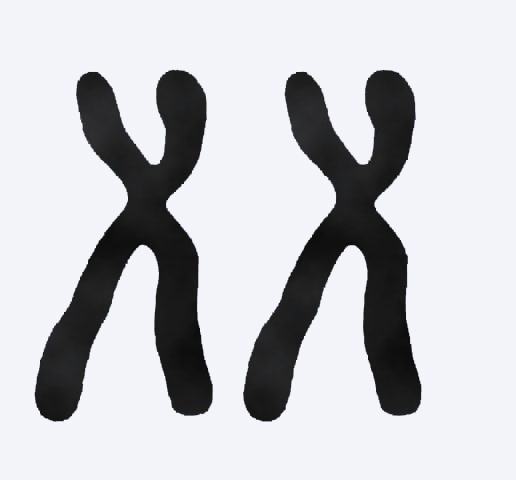 If you are female, your 23rd  pair of chromosomes are homologous, XX.
X
X
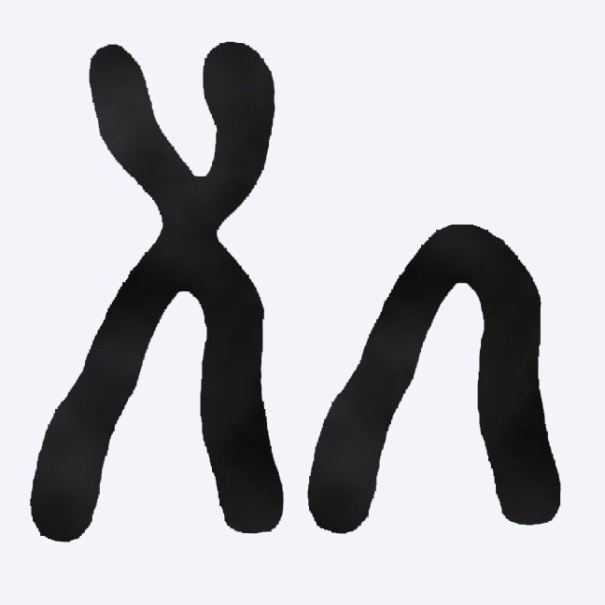 Female
If you are male, your 23rd  pair of chromosomes XY, look different.
X
Y
Male
Males determine the baby’s sex.
XY Male
XX Female
Sex-linked traits
Genes that are located on the sex chromosomes are called sex-linked traits.
Because the Y chromosome is small, it carries few genes, including the male sex-determinant gene.
Sex-linked traits in humans
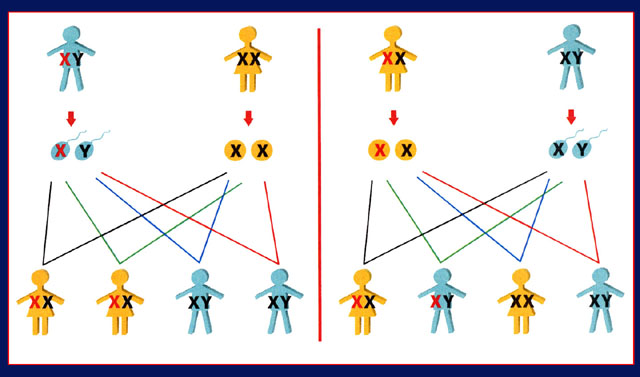 Female
Male
Female
Male
Eggs
Sperm
Sperm
Eggs
Male
Female
Female
Male
Male
Female
Female
Male
Sex-linked traits
If a son receives an X chromosome with a recessive allele, the recessive phenotype will be expressed because he does not inherit on the Y chromosome from his father a dominant allele that would mask the expression of the recessive allele.
Two traits that are governed by X-linked recessive inheritance in humans are red-green color blindness and hemophilia.
Red-green color blindness
People who have red-green color blindness can’t differentiate these two colors.  Color blindness is caused by the inheritance of a recessive allele at either of two gene sites on the X chromosome.
Hemophilia
X-linked disorder that causes a problem with blood clotting
About one male in every 10 000 has hemophilia, but only about one in 100 million females inherits the same disorder.
XhY  hemophiliac male
XHXh normal female, carrier
XhXh hemophiliac female
Environmental influences on gene expression
Temperature
Nutrition
Light
Chemicals
Infectious agents 

Ex: In arctic foxes temperature has an effect on the expression of coat color.
Gene linkage
Thomas Morgan
Fruit flies
Found that chromosomes assort independently, not the individual genes.
Some genes are almost always inherited together. If close together on same chromosome.
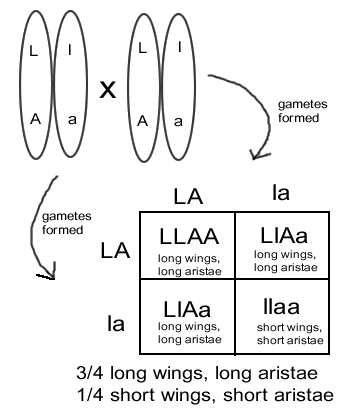 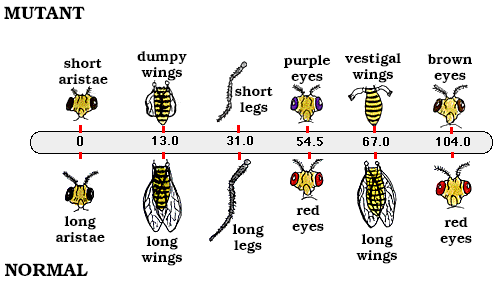 Gene maps
A map that shows the relative locations of known genes on a chromosome.
Helps in understanding crossing over and linked genes.
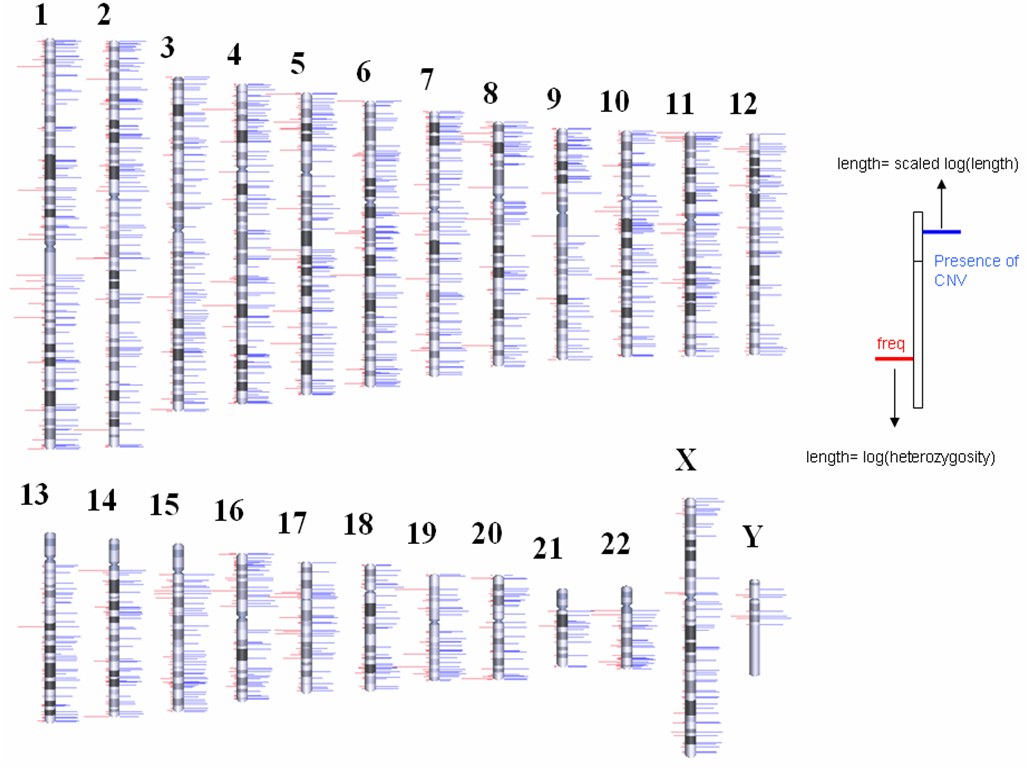 Part 4
Human genetic disorders
Pedigrees
Pedigree
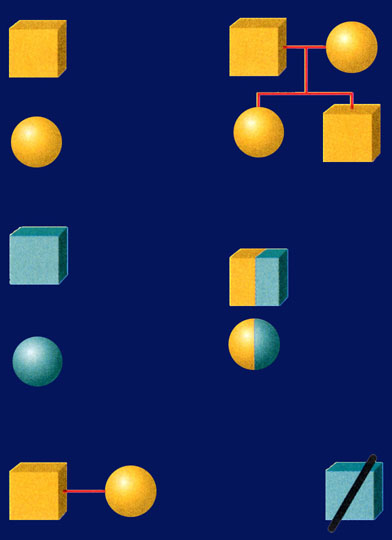 Male
Parents
A family tree traces a family name and various family members through successive generations.
A pedigree is a graphic representation of genetic inheritance.
Siblings
Female
Affected male
Known heterozygotes for recessive allele
Affected female
Death
Mating
Pedigree
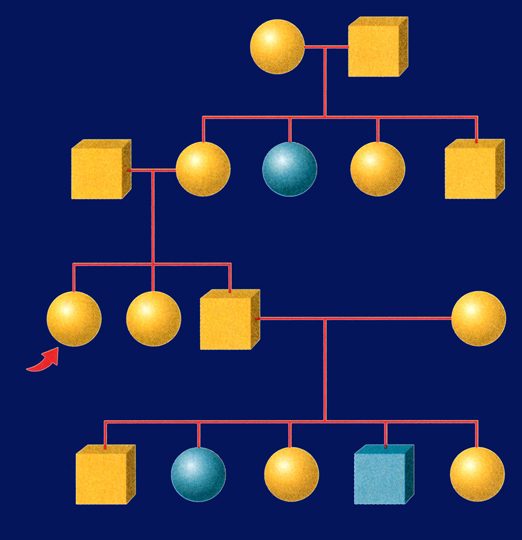 Female
Male
I
1
2
II
1
2
3
4
5
III
1
4
2
3
?
IV
5
3
4
2
1
Most genetic disorders are caused by recessive alleles.
Cystic fibrosis (CF) is a fairly common genetic disorder among white Americans.
Approximately one in 28 white Americans carries the recessive allele, and one in 2500 children born to white Americans inherits the disorder.
Due to a defective protein in the plasma membrane, cystic fibrosis results in the formation and accumulation of thick mucus in the lungs and digestive tract.
Tay-Sachs disease
Tay-Sachs (tay saks) disease is a recessive disorder of the central nervous system.
In this disorder, a recessive allele results in the absence of an enzyme that normally breaks down a lipid produced and stored in tissues of the central nervous system.
Because this lipid fails to break down properly, it accumulates in the cells.
Typical Tay-Sachs pedigree
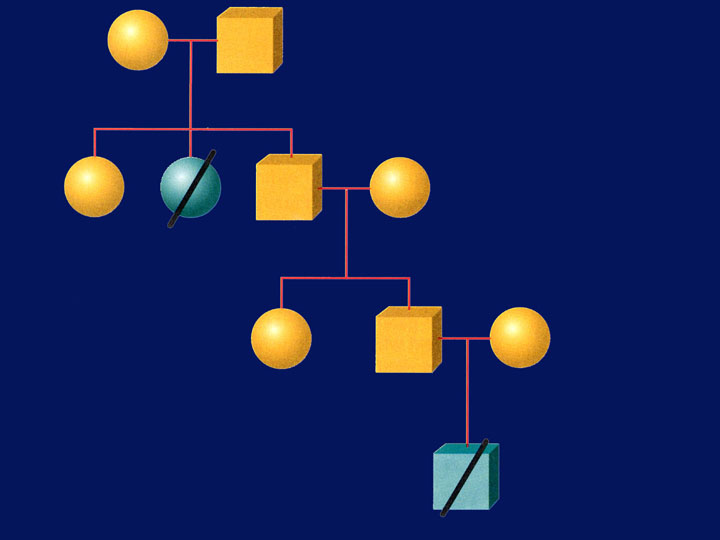 Phenylketonuria
Phenylketonuria (fen ul kee tun YOO ree uh), also called (PKU), is a recessive disorder that results from the absence of an enzyme that converts one amino acid, phenylalanine, to a different amino acid, tyrosine.
it and its by-products accumulate in the body and result in severe damage to the central nervous system.
Foods must have phenylalanine warning for people with PKU.
Phenylketonurics
Phenylketonurics: Contains Phenylalanine
Huntington’s disease
Huntington’s disease is a lethal genetic disorder caused by a rare dominant allele.
It results in a breakdown of certain areas of the brain.
Ordinarily, a dominant allele with such severe effects would result in death before the affected individual could have children and pass the allele on to the next generation.
But because the onset of Huntington’s disease usually occurs between the ages of 30 and 50, an individual may already have had children before knowing whether he or she is affected.
Typical Huntington’s pedigree
Understanding pedigrees
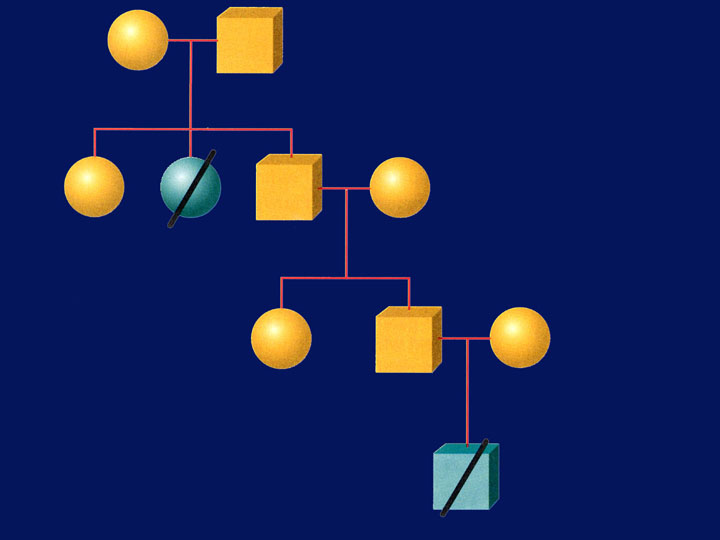 What does this pedigree tell you about those who show the recessive phenotype for the disease?
Question
The pedigree indicates that showing the recessive phenotype for the disease is fatal.